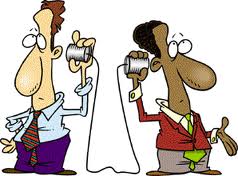 KOMUNIKASI
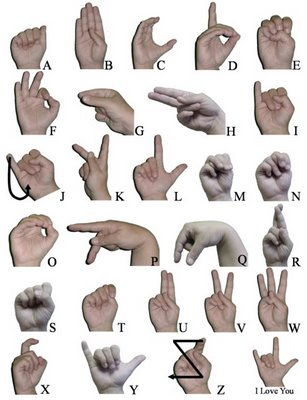 Tujuan
Setelah mengikuti proses pembelajaran selama 14 kali pertemuan, pada akhir perkuliahan diharapkan mahasiswa mampu diharapkan mahasiswa dapat melakukan komunikasi kesehatan yang efektif dalam perubahan perilaku dan mampu melakukan presentasi yang efektif.
eNJe
Pokok Bahasan
Sejarah, definisi, ruang lingkup komunikasi
Karakteristik, prinsip, komunikasi
Model komunikasi linier, sirkuler, transaksional
Komunikator sebagai source of credibility dan source of attractiveness, ciri-ciri pesan yang baik, ciri-ciri komunikan yang harus diketahui oleh komunikator, saluran penyampai pesan, efek komunikasi.
Gangguan mekanis dan gangguan semantik dalam komunikasi, hambatan-hambatan komunikasi.
Ciri-ciri komunikasi pribadi, komunikasi kelompok, ciri-ciri komunikasi massa
Presentasi dengan efektif
Jenis, karakteristik,  media
Strategi pemilihan media, Penilaian efektivitas penggunaan media
Formulasi pesan yang efektif, pemahaman sasaran,”consumer insight”
Latihan perencanaan komunikasi massa.
eNJe
Referensi :
Wajib
Liliweri, Alo. Dasar-Dasar Komunikasi Kesehatan. Pustaka Pelajar. 2008
Anjuran
Uchjana. Onong Effendy. Ilmu, Teori dan Filsafat Komunikasi. Citra Aditya Bakti. Bandung. 2000 
Jalaluddin Rachmat. Psikologi Komunikasi. Remaja Karya. Bandung 1996
Arifin Anwar. Ilmu Komunikasi Sebuah Pengantar Ringkas. RajaGrafindo Perkasa. Jakarta. 1998
Judith Allen Graeff. Communication for Health and Behavior Change. Jossey-Bass Publishers. San Fransisco. 1993
B. Aubrey Fisher. Teori-Teori Komunikasi. Remaja Karya. Bandung. 1996
Mark R. Rasmunson. Komunikasi untuk Kelangsungan Hidup Anak. USAID. Washington. 1988
Dr. Phil Astrid Susanto. Komunikasi dalam Teori dan Praktek. Binacipta. Bandung. 1988
dll
eNJe
Wajib :
Datang ontime, (keterlambatan maks 15 menit)
Fokus pada kuliah (No call, SMS, BBM, whatsapp, dll)
75% kehadiran 
AKTIF tidak bengong!
KREATIF... Cari sumber belajar lain!
Tugas
INDIVIDU
Survey Numeracy (mulai mgg II)
Presentasi
KELOMPOK
Presentasi  materi kuliah
Penyuluhan di SD, Posyandu
Sebuah Kisah ttg Komunikasi
Berikut adalah sebuah cerita tentang bagaimana sebuah pesan dikomunikasikan secara hirarkis dalam sebuah perusahaan, dari pimpinan puncak (Managing Director) hingga ke bawahan (Operators).
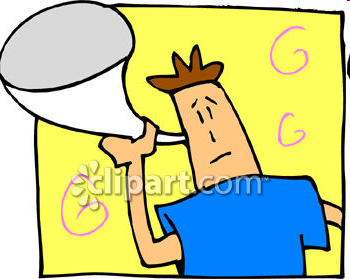 Pesan Berantai
Satu tusuk tujuh sate dibakar sama arang hitam sampai matang, dimakan pake sambal mantap.
Dari : Managing Director Kepada: Chief Operating Officer
“Besok akan ada gerhana matahari total pada jam sembilan pagi. Ini adalah kejadian yang tak bisa kita lihat setiap hari. Untuk menyambut dan melihat peristiwa langka ini, seluruh karyawan diminta untuk berkumpul di lapangan dengan berpakaian rapi. Saya akan menjelaskan fenomena alam ini kepada mereka. Bila hari hujan, dan kita tidak bisa melihatnya dengan jelas, kita berkumpul di kantin saja.”
Dari : Chief Operating OfficerKepada: Department Heads
“Sesuai dengan perintah Managing Director, besok pada jam sembilan pagi akan ada gerhana matahari total. Bila hari hujan, kita tidak bisa berkumpul di lapangan untuk melihatnya dengan berpakaian rapi. Dengan demikian, peristiwa hilangnya matahari ini akan dijelaskan oleh Managing Director di kantin. Ini adalah kejadian yang tak bisa kita lihat setiap hari.”
Dari : Department HeadsKepada: Section Heads
“Sesuai dengan perintah Managing Director, besok kita akan mengikuti peristiwa hilangnya matahari di kantin pada jam sembilan pagi dengan berpakaian rapi. Managing Director akan menjelaskan apakah besok akan hujan atau tidak. Ini adalah kejadian yang tak bisa kita lihat setiap hari.”
Dari : Section HeadsKepada: Foreman
“Jika besok turun hujan di kantin, kejadian yang tak bisa kita lihat setiap hari, Managing Director, dengan berpakaian rapi, akan menghilang jam sembilan pagi.”
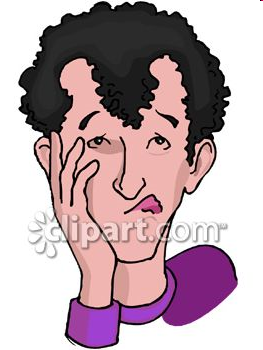 Dari : ForemanKepada: All Operators
“Besok pagi, pada jam sembilan, Managing Director akan menghilang. Sayang sekali, kita tidak bisa melihatnya setiap hari.”
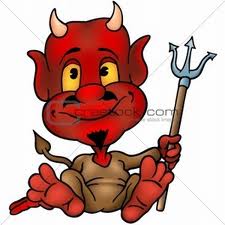 Let’s do it together !
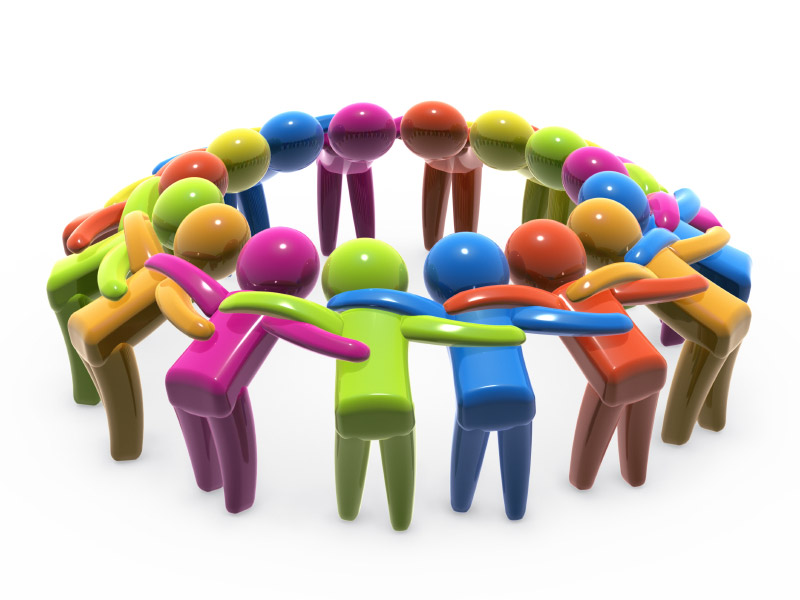